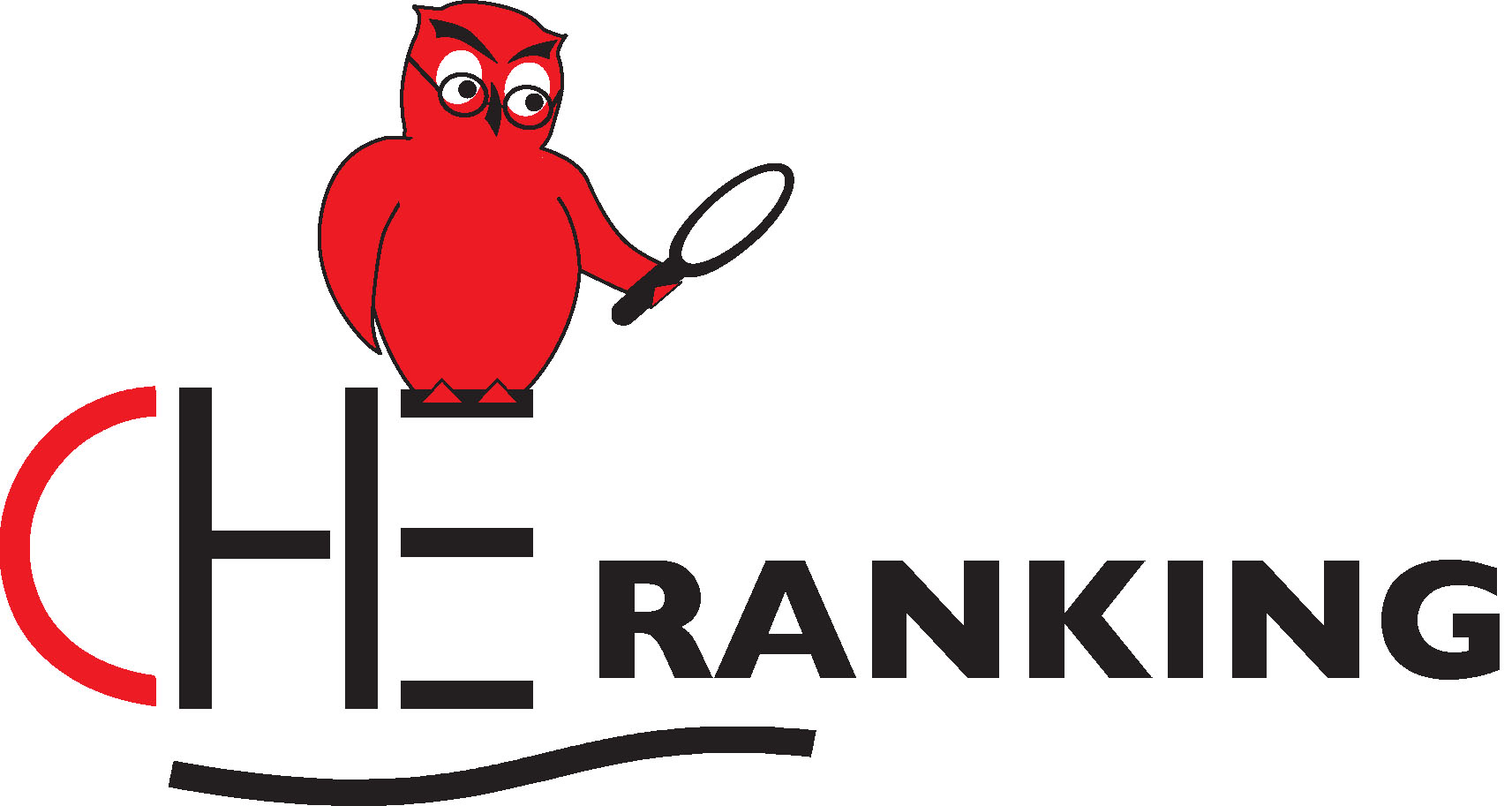 Universität Heidelberg
„Shanghai“-Ranking
2
11. Juli 2005
Forschungsuniversitäten 2004
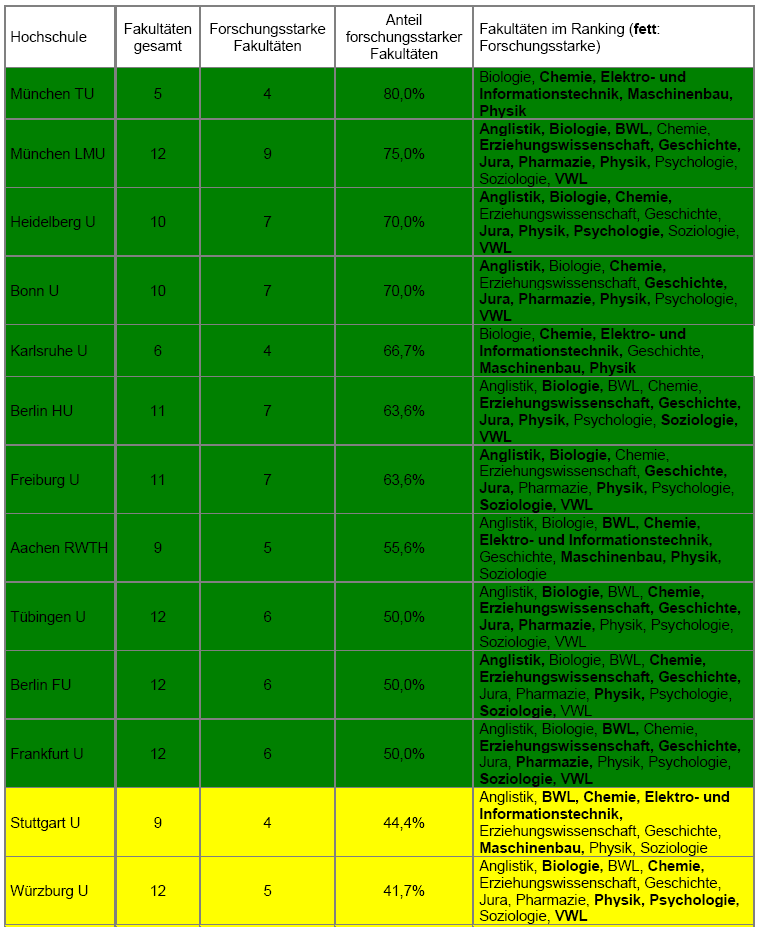 3
11. Juli 2005
Plätze...
4
11. Juli 2005
Plätze...
5
11. Juli 2005
Indikatoren des ‚Shanghai-Ranking‘
* For institutions specialized in humanities and social sciences such as London School of Economics, N&S is not considered, and the weight of N&S is relocated to other indicators.
6
11. Juli 2005
CHE - Forschung
Drittmittel
Publikationen
Zitationen
Promotionen
Patente
relativ (pro-Kopf)
absolut
Forschungsdaten
gehen zweifach ein:
7
11. Juli 2005
[Speaker Notes: Verwendung der Daten im Forschungsranking]
Alle Rankings sind ...
... ungerecht!
Shanghai
CHE
Nobelpreise
Fächerperspektive
naturwissenschaftlich
50 % Grenze
englischsprachige
Kulturwissenschaft
Besonderheiten
8
11. Juli 2005
[Speaker Notes: Verwendung der Daten im Forschungsranking]
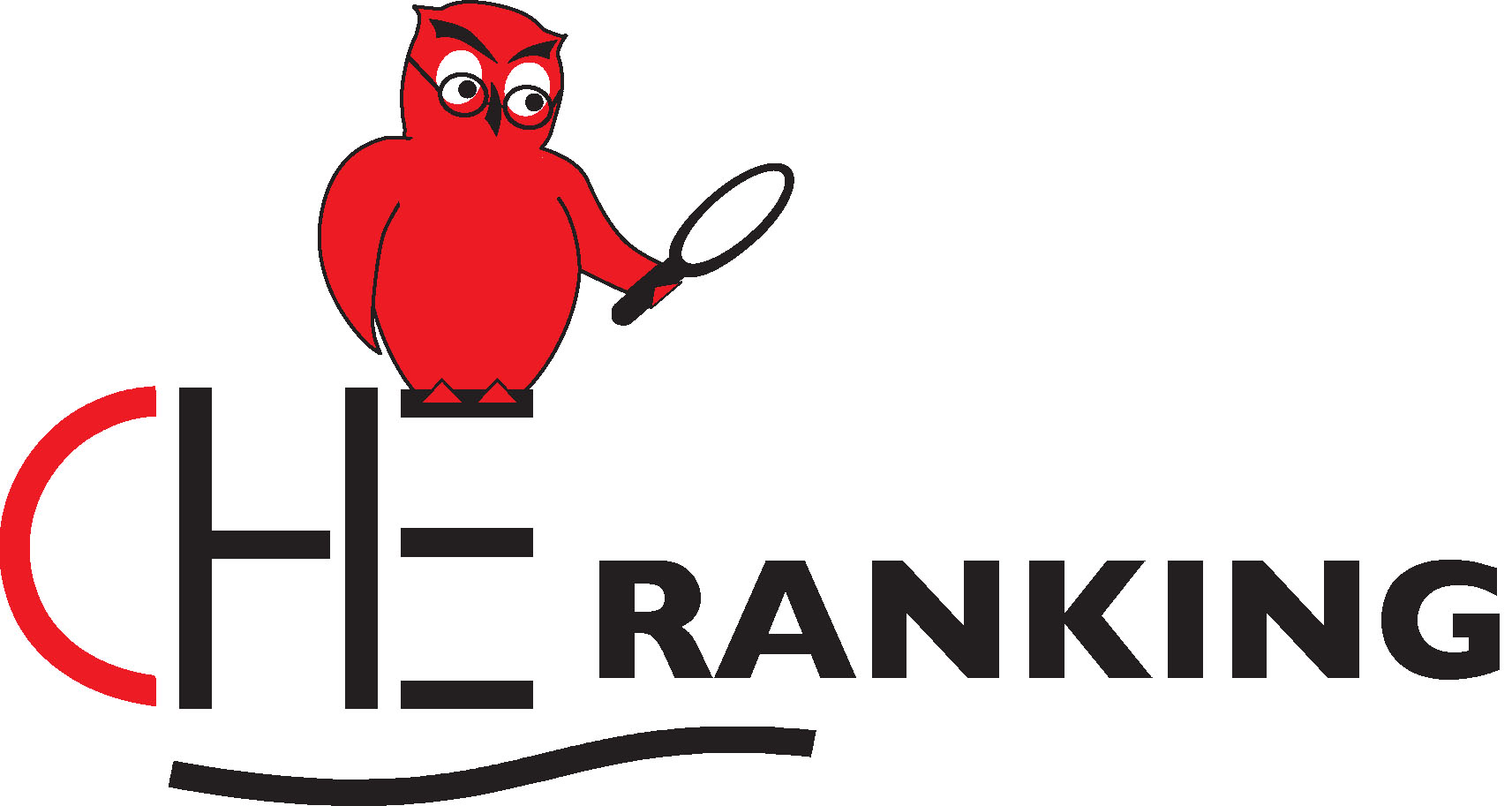 fair, informativ, qualifiziert
9
11. Juli 2005
„The system used by CHE  to evaluate universities is probably the best model available today in the world of higher education.“
Prof. Dr. Francois Tavenas
Rector Emeritus of Université Laval (Quebec)
Founding Rector of Université de Luxembourg
Quality Assurance: A Reference System for Indicators and Evaluation Procedures, Brüssel April 2004
10
11. Juli 2005
5 Besonderheiten
Nr. 1

Fächer-
vergleiche
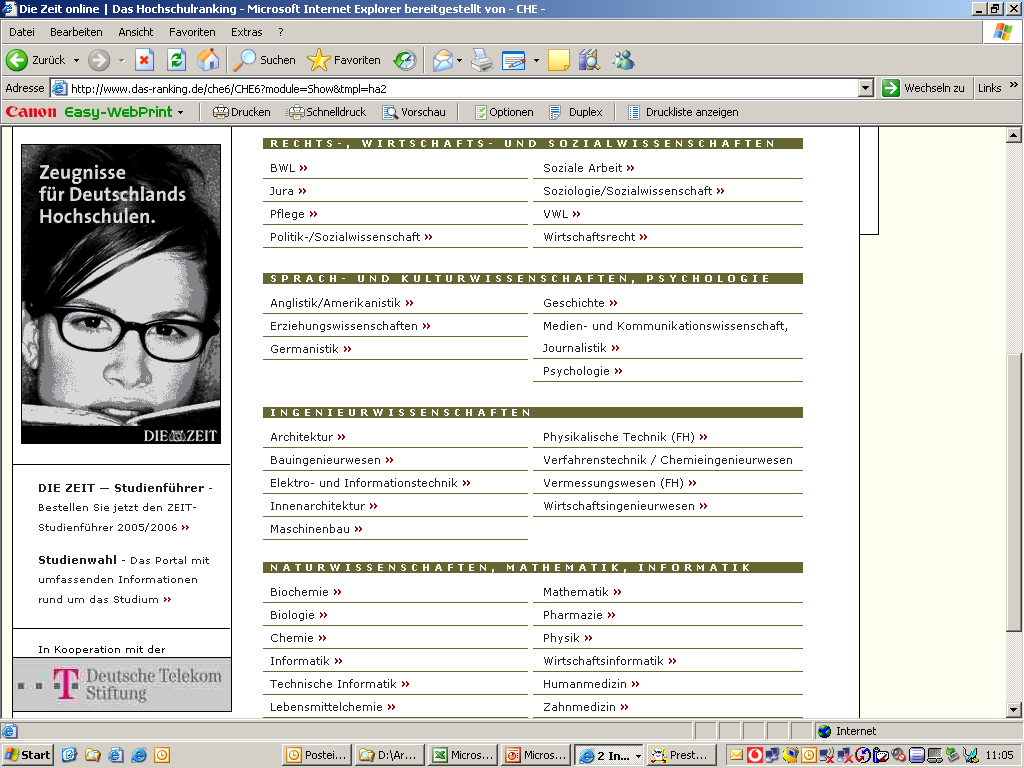 11
11. Juli 2005
1. Zyklus
2. Zyklus
3. Zyklus
1998
Wirtschaft,
Chemie
2002
Wirtschaft, Jura
Sozialwiss.
2005
Wirtschaft, Jura
Sozialwiss.
260 Hochschulen

4.000 Studienangebote

175.000 Einzeldaten

alle drei Jahre aktualisiert
36 Studienbereiche
1999
Jura, 
Naturwiss.
2003
 Naturwiss.,
Medizin
2006
 Naturwiss.,
Medizin
2000
Ingenieurwiss.
2004

Ingenieur-,
Geisteswiss..
2007
Ingenieur-,
Geisteswiss..
75 % Studierende
2001
Geisteswiss..
12
11. Juli 2005
5 Besonderheiten
Nr. 2

Wieder-
holungen

mit
 
Zeit-
vergleich
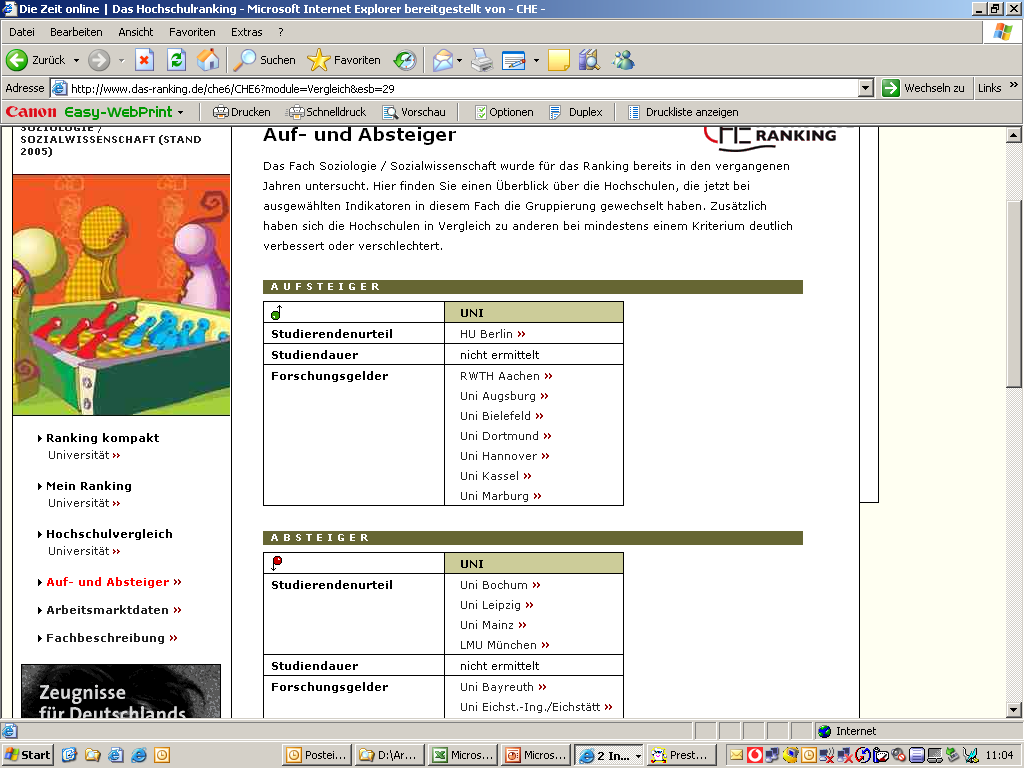 13
11. Juli 2005
5 Besonderheiten
Spitze 
Mittel
Schluss
Nr. 3

keine 
Rang-
plätze

nur
 Rang-
gruppen
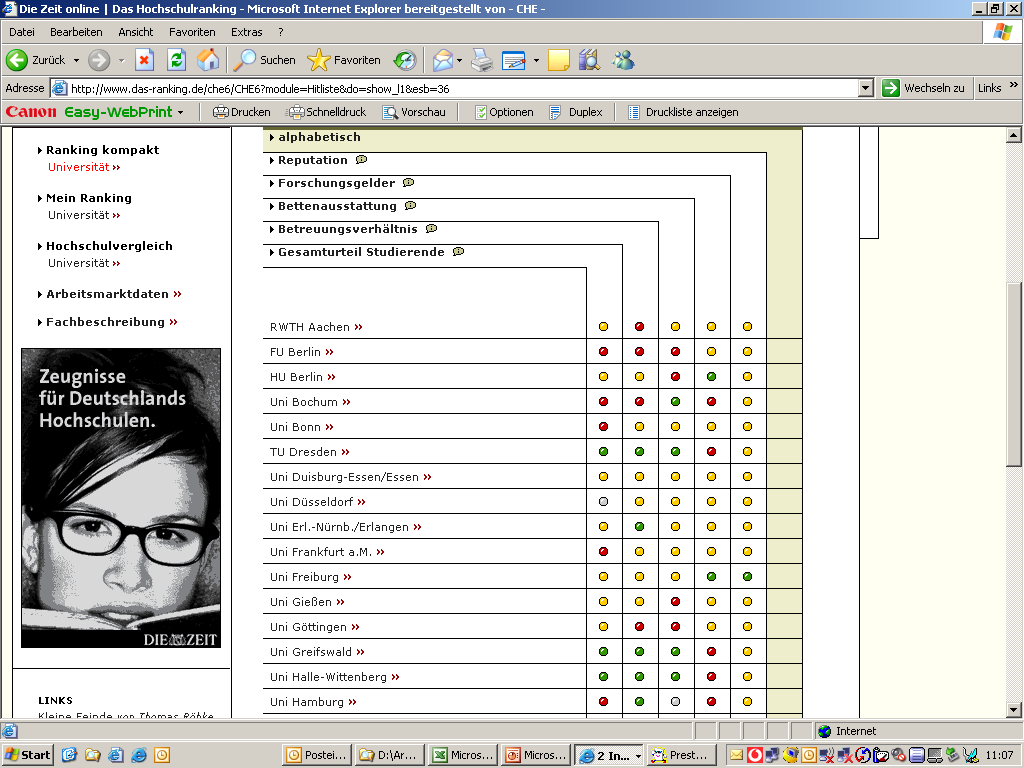 14
11. Juli 2005
5 Besonderheiten
Nr. 4

inter-
national
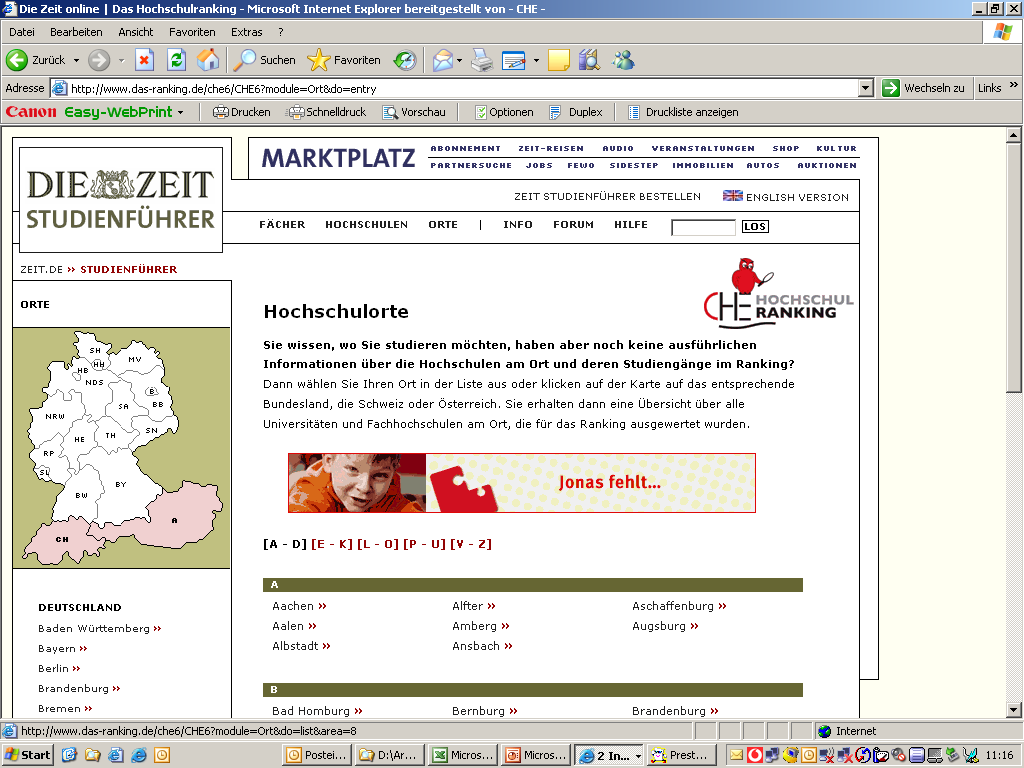 15
11. Juli 2005
5 Besonderheiten
Mein Ranking
Nr. 5

keine (gewichteten) Gesamtwerte, 

sondern 

multidimensionales Ranking
16
11. Juli 2005
My Ranking - example
1st step: selection of indicators
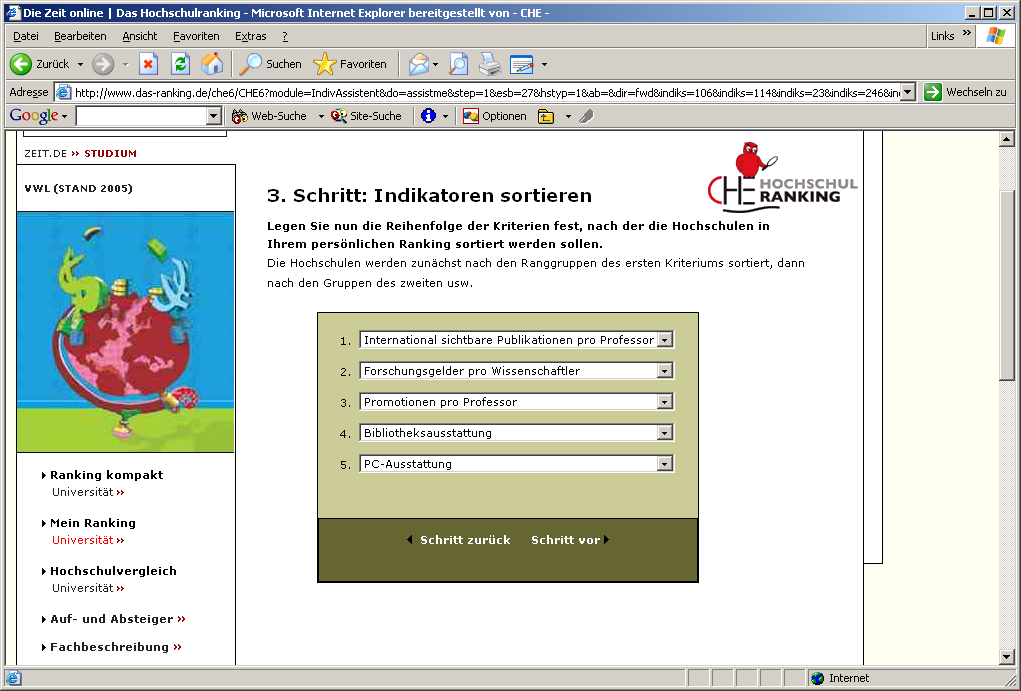 17
11. Juli 2005
My Ranking - example
2nd step: relevance of indicators
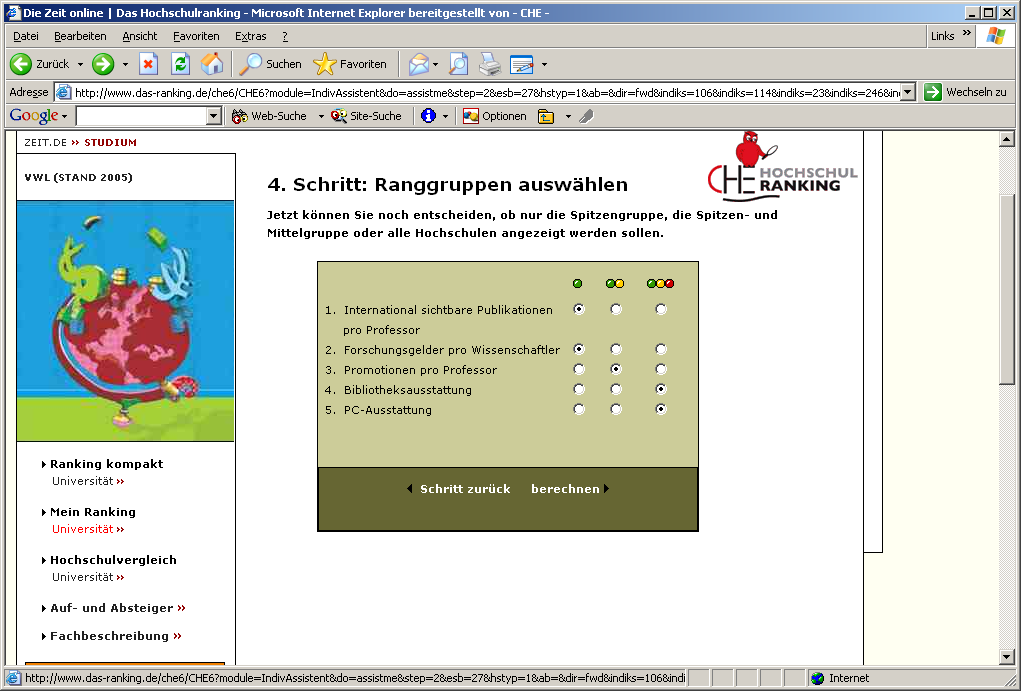 18
11. Juli 2005
My Ranking - example
... and the result:
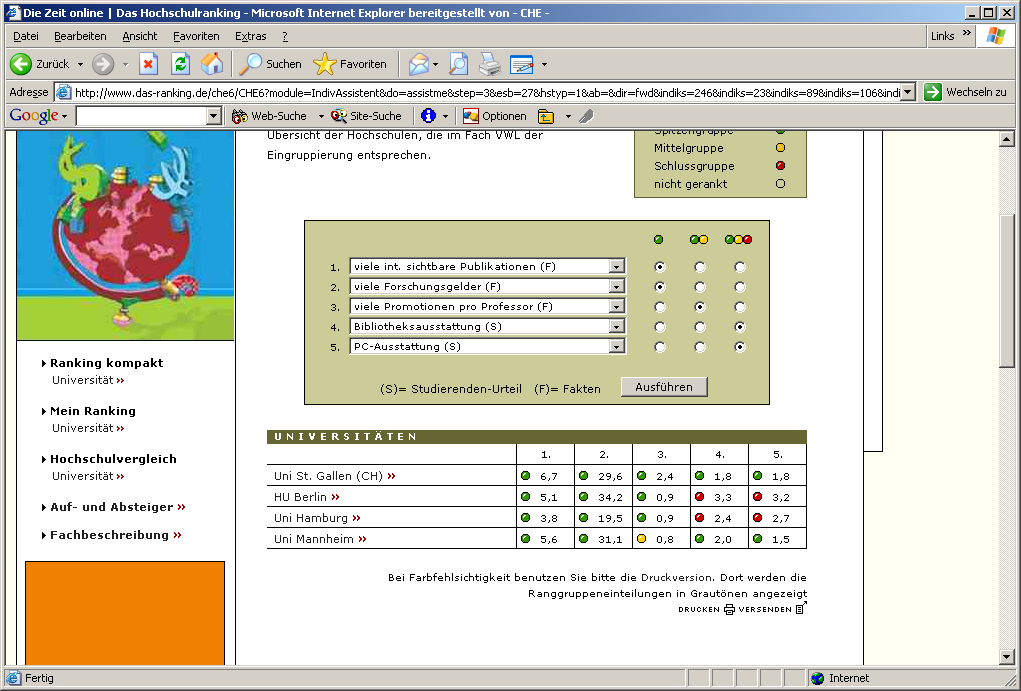 19
11. Juli 2005
My Ranking - example
... which would be different with different indicators:
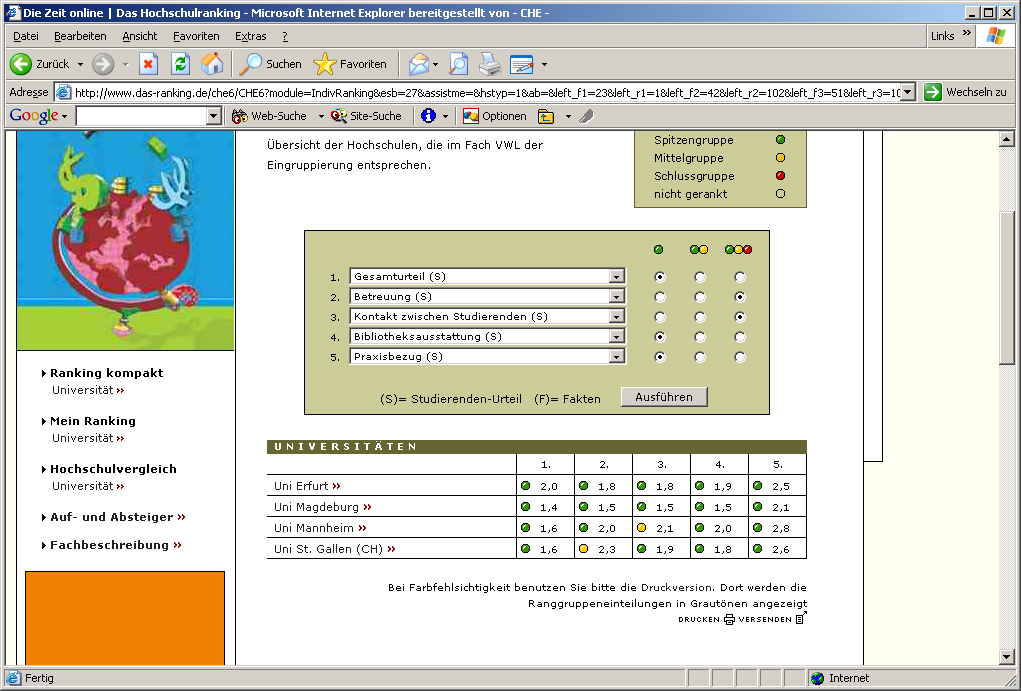 20
11. Juli 2005
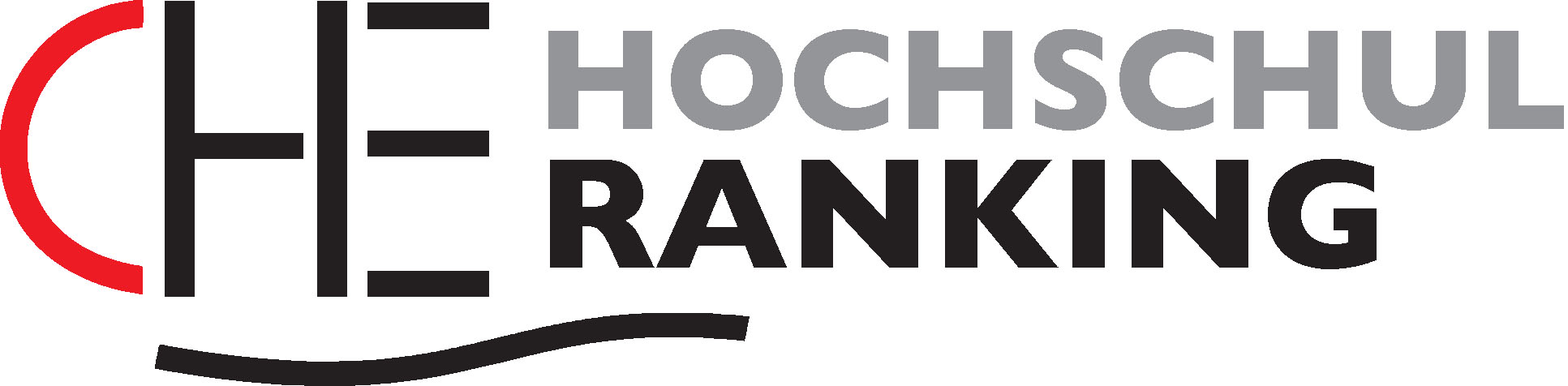 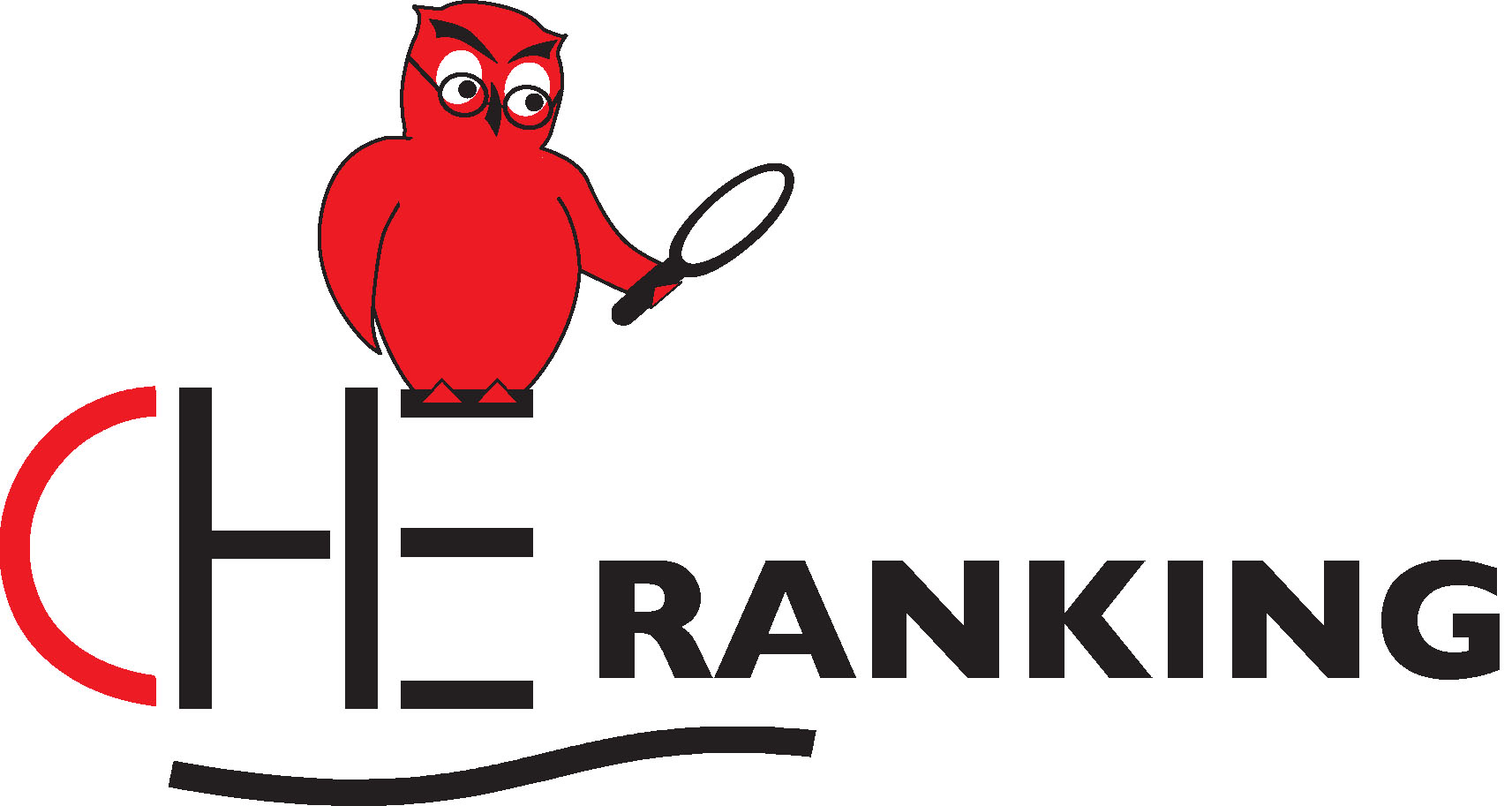 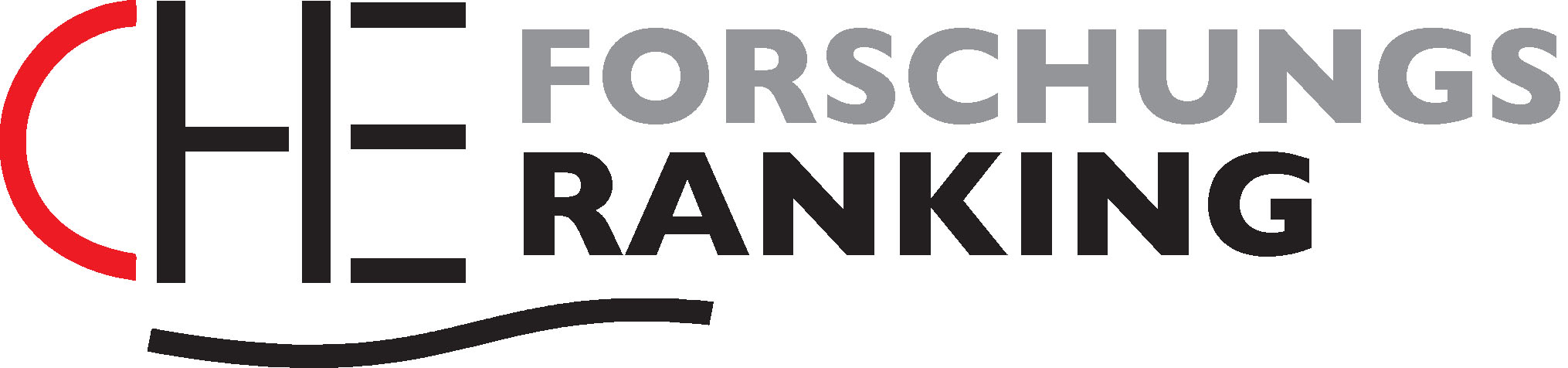 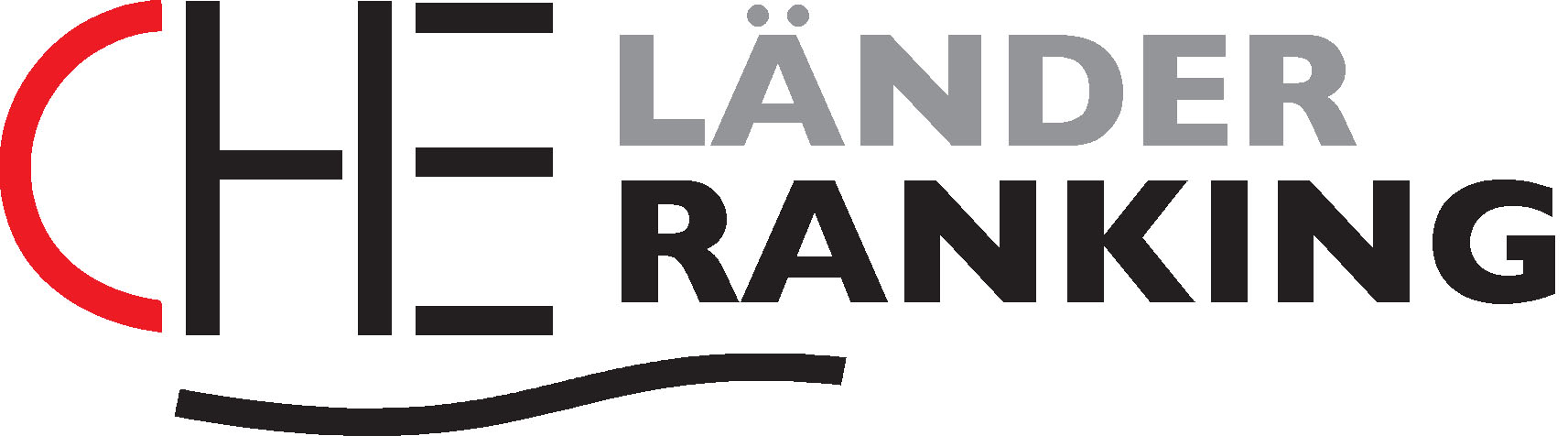 21
11. Juli 2005
Physik: Drittmittel
25% Hochschulen
25% Hochschulen
50% Drittmittel
10% Drittmittel
22
Forschungsstarke Fakultäten
Physik
23
Forschungsuniversität
Forschungsuniversität
50%
Forschungs-starke Fakultät
Forschungs-starke Fakultät
Forschungs-starke Fakultät
…
…
50%
50%
50%
Indikator
Spitzengruppe
Indikator
Spitzengruppe
Indikator
Spitzengruppe
Indikator
Spitzengruppe
…
…
…
24
Ranggruppenverfahren
MittelwertUni 1
MittelwertUni 4
Gesamtmittelwert
MittelwertUni 2
MittelwertUni 3
25
11. Juli 2005
Gesamturteil Jura 2005
2,4
26
11. Juli 2005
Physik: Drittmittel in t€ pro Jahr
25% Hochschulen
25% Hochschulen
50% Drittmittel
10% Drittmittel
gültig für alle Fächer
gültig für alle Indikatoren
27
11. Juli 2005
Drittmittelherkunft(Psychologie)
28
11. Juli 2005
Humboldt`sches Ideal (BWL, Publikationen)
Lehre
Forschung
29
11. Juli 2005
VWL nationale/internatonale Publikationen
30
11. Juli 2005
Europäische Hochschulen im ‚Shanghai-Ranking‘
31
11. Juli 2005
Indikatoren des ‚Shanghai-Ranking‘
2. Definition of IndicatorsAlumni. The total number of the alumni of an institution winning Nobel Prizes and Fields Medals. Alumni are defined as those who obtain bachelor, Master's or doctoral degrees from the institution. Different weights are set according to the periods of obtaining degrees. The weight is 100% for alumni obtaining degrees in 1991-2000, 90% for alumni obtaining degrees in 1981-1990, […] and so on, and finally 10% for alumni obtaining degrees in 1901-1910. […]Award. The total number of the staff of an institution winning Nobel prizes in physics, chemistry, medicine and economics and Fields Medal in Mathematics. Staff is defined as those who work at an institution at the time of winning the prize. Different weights are set according to the periods of winning the prizes. […] If a winner is affiliated with more than one institution, each institution is assigned the reciprocal of the number of institutions. For Nobel prizes, if a prize is shared by more than one person, weights are set for winners according to their proportion of the prize.
HiCi. The number of highly cited researchers in 21 broad subject categories in life sciences, medicine, physical sciences, engineering and social sciences. These individuals are the most highly cited within each category for the period of 1981-1999. […]
32
11. Juli 2005
Indikatoren des ‚Shanghai-Ranking‘
The number of articles published in Nature and Science between 1999 and 2003. To distinguish the order of author affiliation, a weight of 100% is assigned for corresponding author affiliation, 50% for first author affiliation (second author affiliation if the first author affiliation is the same as corresponding author affiliation), 25% for the next author affiliation, and 10% for other author affiliations. Only publications of article type are considered.SCI. Total number of articles indexed in Science Citation Index-expanded and Social Science Citation Index in 2003. Only publications of article type are considered.Size. The total scores of the above five indicators divided by the number of full-time equivalent academic staff. If the number of academic staff for institutions of a country cannot be obtained, the total scores of the above five indicators is used. For ranking - 2004, the number of full-time equivalent academic staff are obtained for institutions in USA, China (mainland), Italy, Netherlands, Sweden, and Belgium etc.
http://ed.sjtu.edu.cn/rank/2004/Methodology.htm
33
11. Juli 2005
Drittmittel: DFG - CHE
34
11. Juli 2005